图形的变换和确定位置
比 例 尺
WWW.PPT818.COM
教学目标
1.结合具体情境，认识比例尺，能根据图上距离，实际距离，比例尺中的两个量求第三个量。
2.运用比例尺的有关知识，通过测量、绘图、估算、计算等活动，学会解决生活中的一些实际问题。
3.进一步体会数学与日常生活的密切联系。
复习：
1千米=（      ）米
1米=（     ）厘米
1千米=（        ）厘米
1000
100
100000
4千米=（       ）米
5千米=（         ）厘米
200千米=（          ）厘米
1000厘米=（      ）米
3000000厘米=（     ）千米
60000000厘米=（    ）千米
4000
500000
20000000
10
30
600
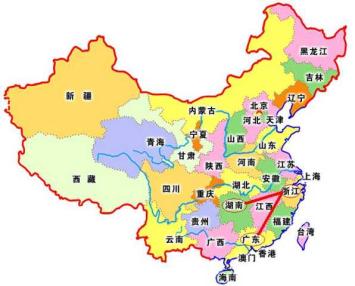 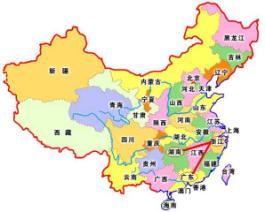 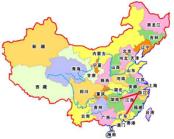 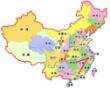 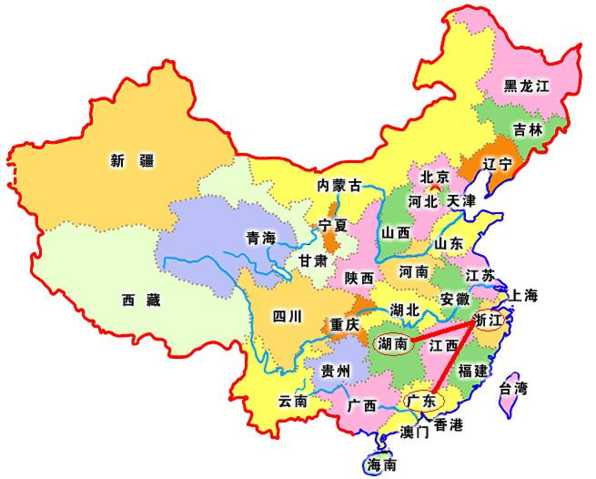 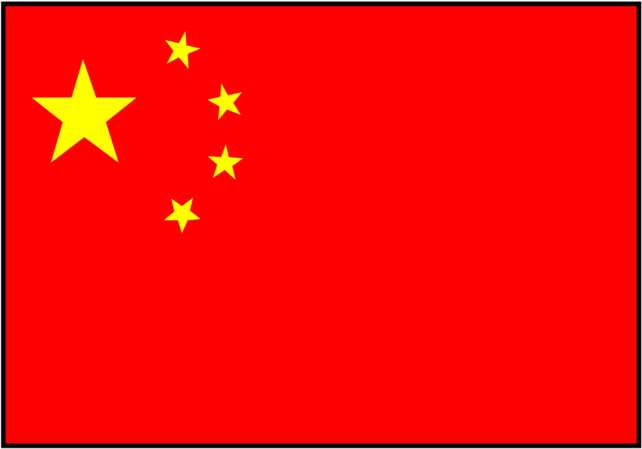 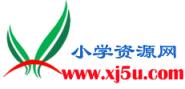 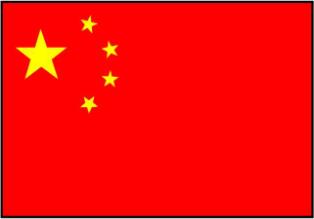 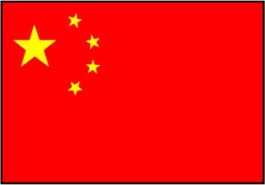 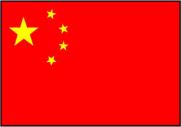 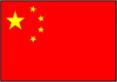 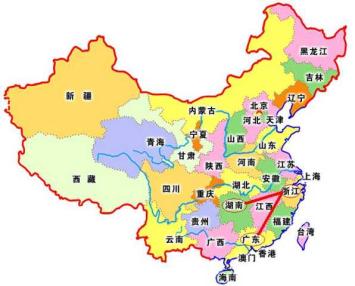 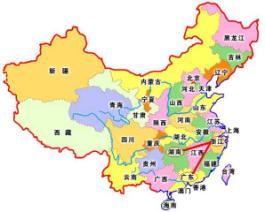 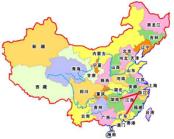 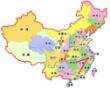 大小
形状
变了，
没变。
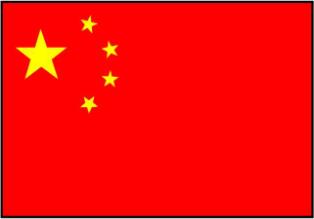 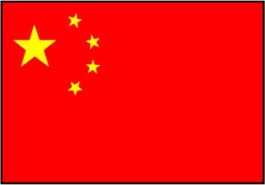 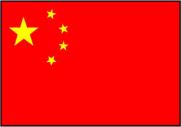 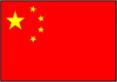 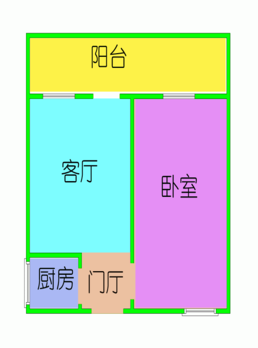 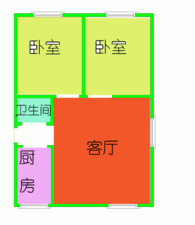 Ａ套
（比例尺１：２００）
Ｂ套
（比例尺１：１００）
图上距离
实际距离
图上距离与实际距离的比
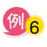 红光小学有一块长方形草坪，长50米，宽30米。把这块草坪按一定的比例缩小，画出的平面图长5厘米，宽3厘米。你能分别写出草坪长、宽的图上距离和实际距离的比吗？
长
宽
试着写出图上的长、宽与实际的长、宽的比，并化简。
5厘米
50米
1∶1000
1∶1000
3厘米
30米
图上距离和实际距离的比，叫做这幅图的比例尺。
图上距离：实际距离=比例尺
群英小学六(3)班教室平面图
3厘米
4厘米
比例尺：1：200
房屋平面设计图
比例尺：1:100
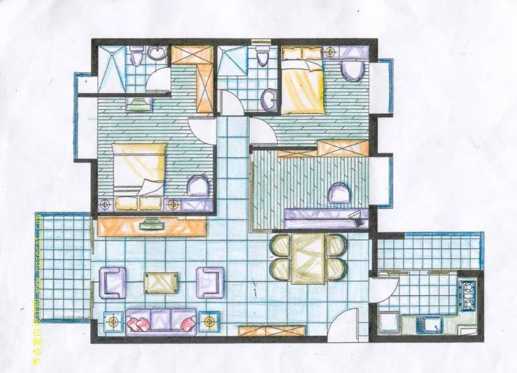 1
400
比例尺:
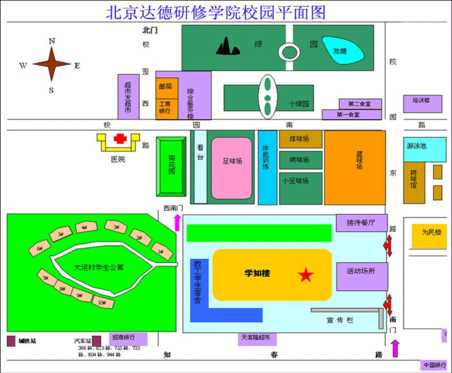 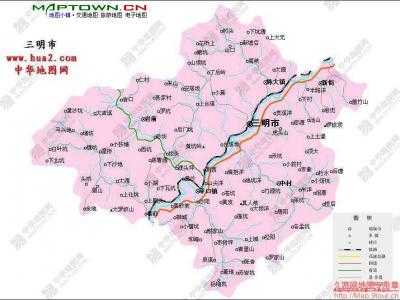 比例尺:1:100000
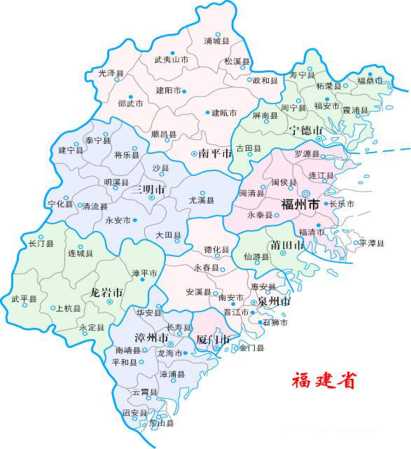 比例尺:1:1000000
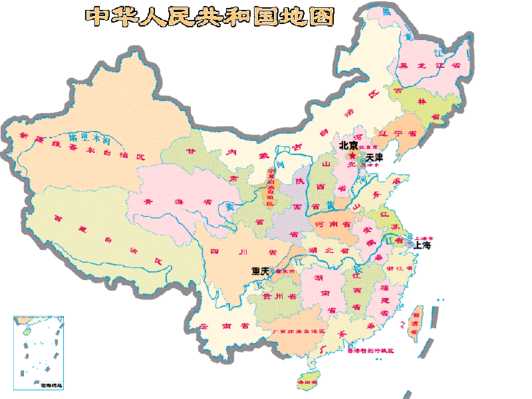 比例尺:1:4500000
1
400
比例尺:
比例尺：1：200
比例尺：1:100
表示图上距离1厘米相当于
实际距离(  )米或(  )千米。
比例尺:1:100000
比例尺:1:1000000
比例尺:1:4500000
1
400
比例尺:
比例尺：1：200
比例尺：1:100
数值比例尺的特点:
1.是一个比;
比例尺:1:200000
2.图上距离和实际距离
   的单位是统一的；
比例尺:1:1000000
3.比例尺的前项一般为1。
比例尺:1:4500000
1
4000000
1.在比例尺是1：2000的地图上，图上距离1厘米
表示实际距离（    ）米。
20
2.在比例尺是１：250000的地图上,图上距离
1厘米表示实际距离(     )千米。
2.5
3.在比例尺是1：4000000的地图上，图上距离是
实际距离的（        ），实际距离是图上距离
的（         ）倍。
4000000
比例尺：
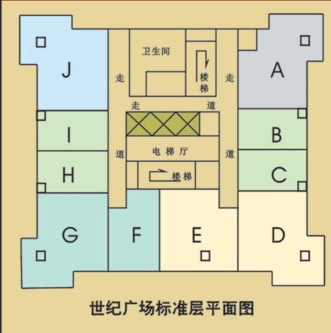 0      10     20     30米
1:1000
图上1厘米的距离相当于实际10米的距离。
0      40     80     120千米
0      50     100     150米
表示图上1厘米相当于实际距离(     )米，
把这个比例尺改写成数值比例尺是(     　　）。
表示图上1厘米相当于实际距离(     )千米，
把这个比例尺改写成数值比例尺是(　　  　   ）。
0       60     120    180千米
表示图上1厘米相当于实际距离(     )千米，
把这个比例尺改写成数值比例尺是(     　　　）。
50
1:5000
40
1:4000000
60
1:6000000
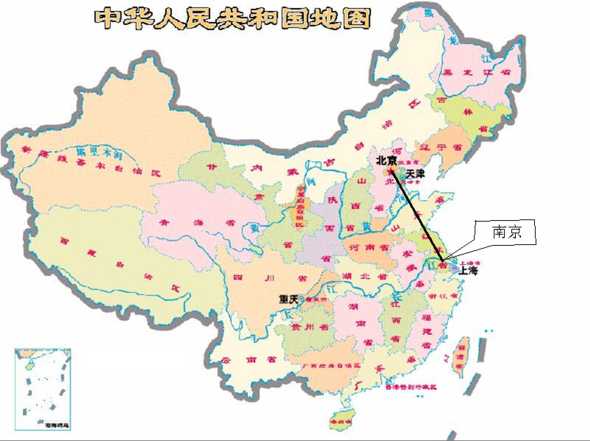 在这副图中，量得南京到北京的图上距离是4.5厘米，表示实际距离900千米。你能计算出这副图的比例尺吗？
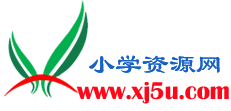 4.5
90000000
1
20000000
=
1
20000000
答：这幅图的比例尺是
900千米=90000000厘米
判断题：
1）小华在绘制学校操场平面图时，用20厘米的线段表示地面上40米的距离，这幅图的比例尺为1︰2。                   (          )
×
2）某机器零件设计图纸所用的比例尺为1︰1，说明了该零件的实际长度与图上是一样的。             (    )
√
3）一幅图的比例尺是6︰1，这幅图所表示的实际距离大于图上距离 .(       )
×
选择题：
（1）用10厘米表示实际距离9千米，这副图的比例尺是
（     ）。 
A  1∶900000     B  1∶90000    C   1∶900
B
（2）1∶240000000表示图上1厘米，实际是（  ）千米。
A    24                B    240              C   2400
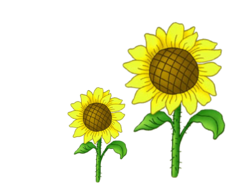 C
（3）                    表示图上1厘米相当于实际（  ）千米。
    A   650          B  1300  
   C  1950
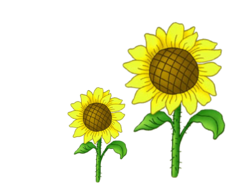 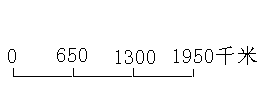 A
（4）一个精密零件的长度只有3.5毫米，画在一张图纸上是70毫米，这副图的比例尺是（           ）。
A  70∶3.5   B   20 ∶1
B
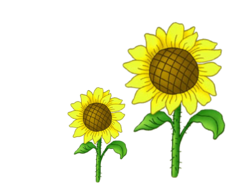 我们学校操场的长是200米，宽是100米。
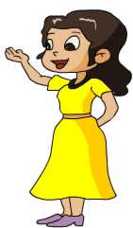 同学们，你们能自己确定比例尺，把操场的平面图画下来吗？
谢谢！